SoftGrid: A Software-based Smart Grid Testbed for Evaluating Substation Cybersecurity Solutions
Prageeth Gunathilaka
Daisuke Mashima
Binbin Chen
Acknowledgment:
The work was in part funded under the Energy Innovation Research Programme (EIRP, Award No. NRF2014EWT-EIRP002-040), administrated by the Energy Market Authority (EMA) and in part by the research grant for the Human-Centered Cyber-physical Systems Programme at the Advanced Digital Sciences Center from Singapore’s Agency for Science, Technology and Research (A*STAR). The EIRP is a competitive grant call initiative driven by the Energy Innovation Programme Office, and funded by the National Research Foundation (NRF).
Outline
Motivation
SoftGrid Design and Implementation
Case Study
How it Works
Conclusions
2
Electrical Substations
A substation is a crucial  component of an power grid system connecting generation and loads 
Substations transform voltage from high to low, or the reverse, or perform any of several other important functions. 
Between the generating station and consumer, electric power may flow through several substations at different voltage levels.
Over 10,000 transmission/distribution substations in Singapore.
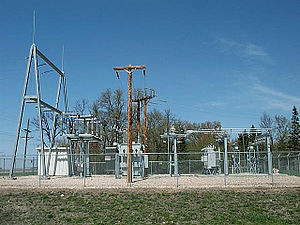 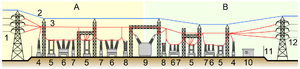 3
Remote Control Use Cases
Power shedding
To handle over-generation from renewables, the control center controls the output from the generation and/or makes it offline

Voltage regulation
Shunt reactors/capacitors are controlled (either on/off or variable setpoints) to manage voltages according to the change in loads

Topology control
To optimize generation and transmission cost, power grid topology is changed.
4
Security Risks
Attack from network
Insecure deployment of IEC 60870 and 61850 is vulnerable against man-in-the-middle attacks, replay attacks, etc.
B. Kang, P. Maynard, K. McLaughlin, S. Sezer, F. Andren, C. Seitl, F. Kupzog, and T. Strasser. Investigating cyber-physical attacks against iec 61850 photovoltaic inverter installations. In Emerging Technologies & Factory Automation (ETFA), 2015 IEEE 20th Conference on, pages 1–8. IEEE, 2015. 
P. Maynard, K. McLaughlin, and B. Haberler. Towards understanding man-in-the-middle attacks on iec 60870-5-104 scada networks. In Proceedings of the 2nd International Symposium on ICS & SCADA Cyber Security Research 2014, pages 30–42. BCS, 2014.

Attack from the control center
Disgruntled insiders
Malware
Physical / Cyber intruders
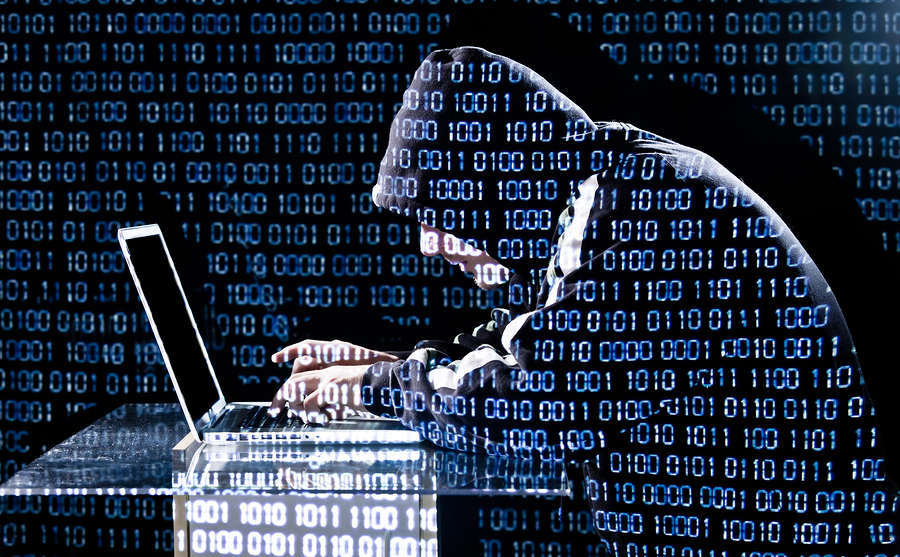 Threats Are Real!
http://realtimeacs.com/wp-content/downloads/pdfs/House-Hearing-10-17-Final.pdf
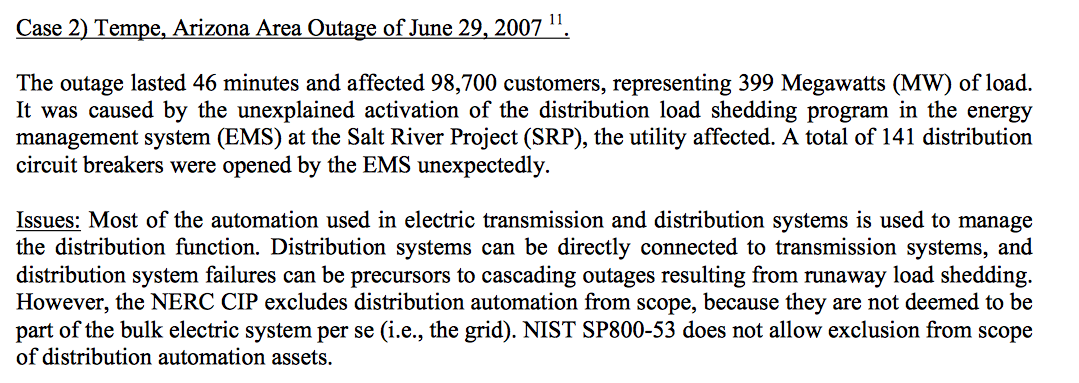 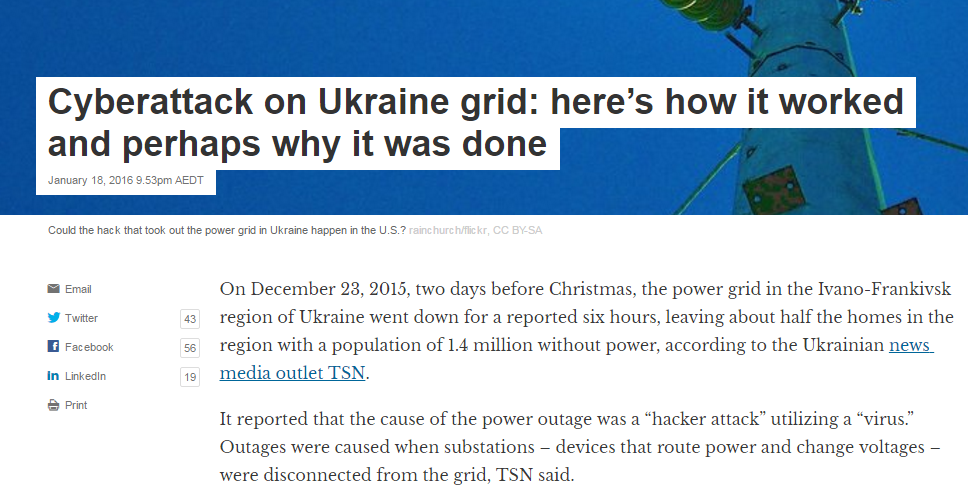 http://theconversation.com/cyberattack-on-ukraine-grid-heres-how-it-worked-and-perhaps-why-it-was-done-52802
Trust assumption on the control center is no longer valid.
We need additional layer(s) of security to minimize physical impact of cyber attacks!
6
Solutions for Securing Electrical Substations
Industrial Firewall
Tofino Firewall
Intrusion Detection Systems
Bro supporting DNP3 and/or IEC60870-5-104 protocols
Security-enhanced Substation Gateway
Active Command Mediation Defence System (A*CMD)
Rate limiting etc.
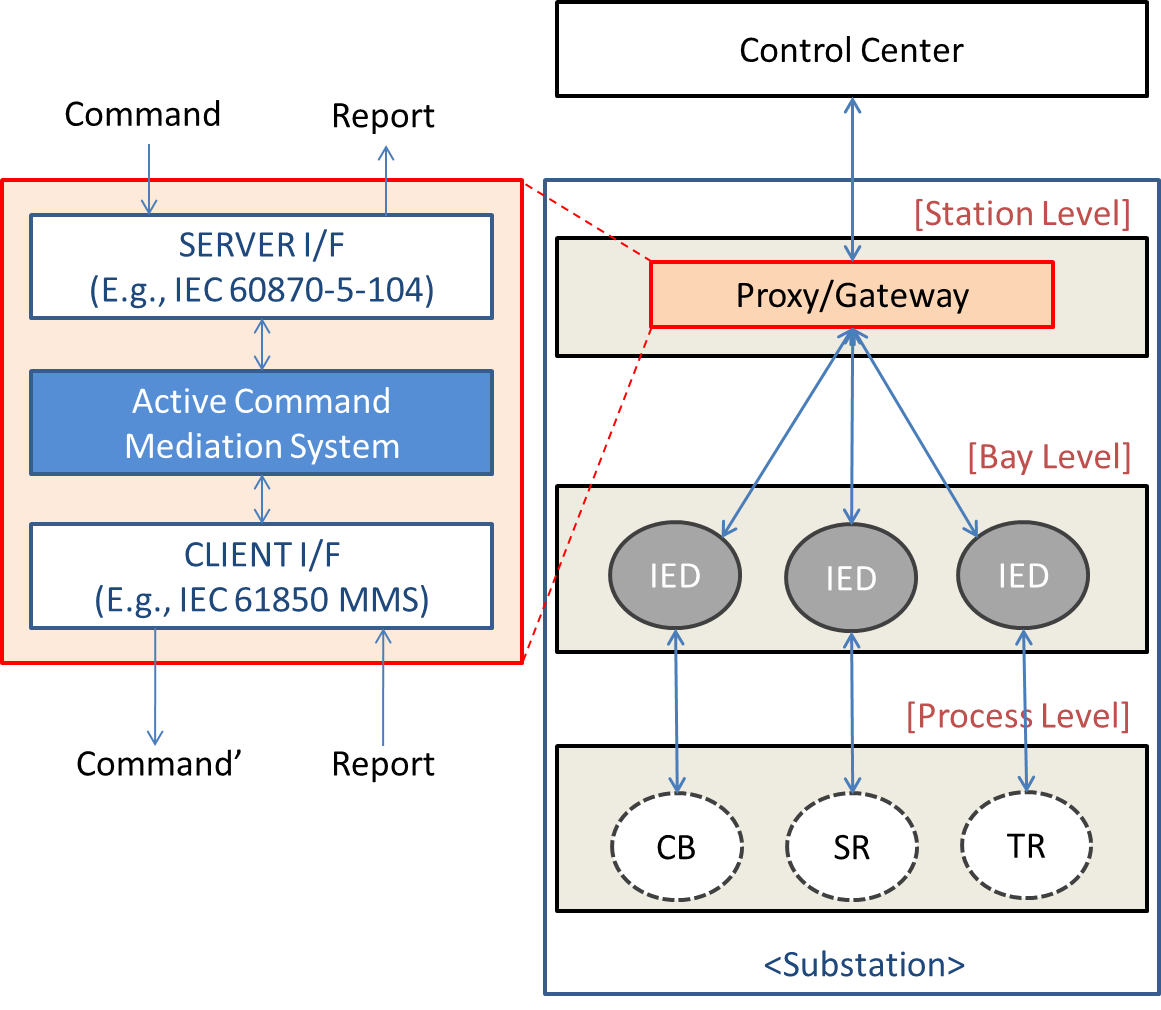 Daisuke Mashima, Prageeth Gunathilaka, and Binbin Chen, "An Active Command Mediation Approach for Securing Remote Control Interface of Substations." 
To appear at IEEE SmartGridComm 2016 in November, 2016.
7
Testing Environment is Desired
For Security Researchers and Engineers
Simulate cyber attacks to evaluate effectiveness
Tune configuration of security solutions

For Grid Operators
Check compatibility with existing infrastructure
Evaluate performance and throughput
8
Existing Smart Grid / CPS Testbeds (1)
Hardware-based testbed
High fidelity thanks to use of real physical devices
Lacks accessibility, flexibility, and scalability
Non-negligible introductory and running cost
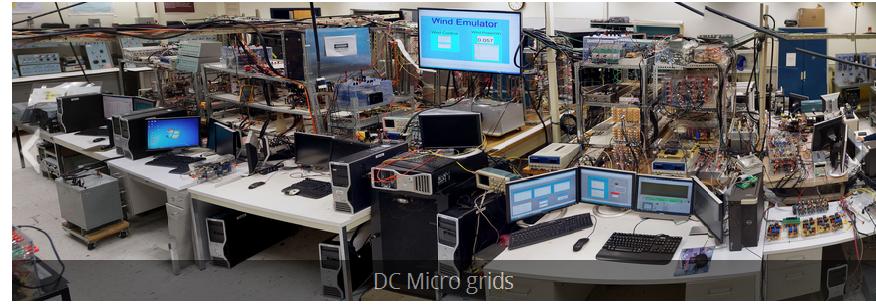 (http://sgc2015.ieee-smartgridcomm.org/content/2015-patrons-and-demos)
9
Existing Smart Grid / CPS Testbeds (2)
Software-based Smart Grid / CPS Testbeds
Score and Scoreplus by Tan et al.
Not specifically designed for cybersecurity evaluation
Smart Grid Testbed by Genge et al. (ISGT EU 2011)
Emulate cyber-side by Emulab, which is connected to simulated physical system on Matlab SimuLink
Not support protocols commonly used in modernized substations (IEC 60870-5-104, IEC 61850)
AMICI, EPIC by Genge et al.
Support a variety of attack vectors, such as PLC compromise
Designed for generic CPS (e.g., railway systems), and therefore lacks some features specific to smart power grid context we desire
10
Design Goals
Portable, flexible, and scalable
Standard-compliant Control Center and IED
Software-based power grid simulation
Cyber-physical synchronization
Usable monitoring GUI
Turn-key solution
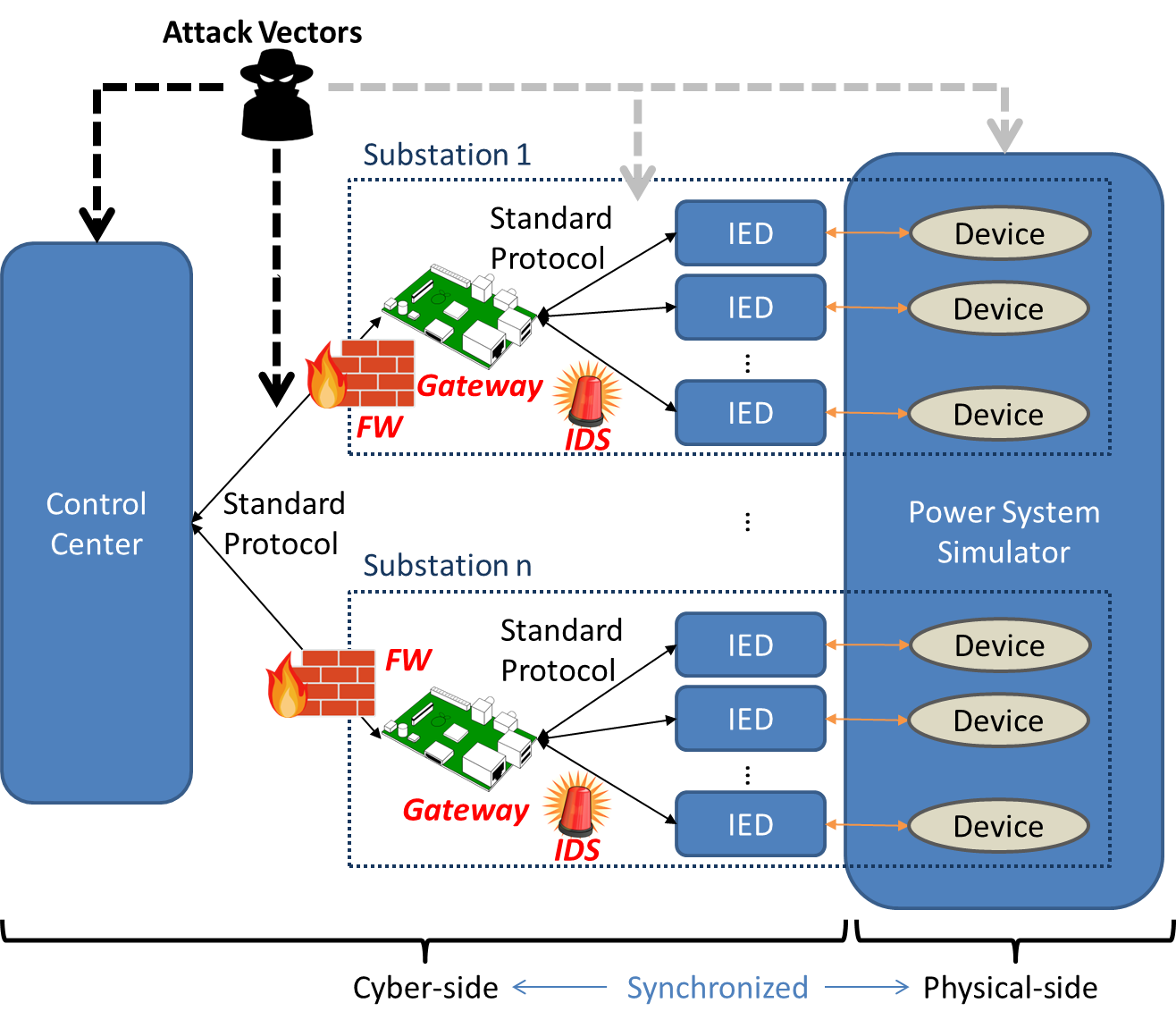 11
Implementation Approach
Use of OpenMUC for supporting standard protocols (IEC 60870-5-104, 61850) for control center and IEDs
Use of PowerWorld for configurable, scalable power grid simulation
Real-time cyber-physical interaction with PowerWorld COM API
Logging and monitoring of power grid status, including transient stability, and tools for facilitating evaluation
Automated generation of IEC 61850 SCL files based on PowerWorld case file for quick system set up
12
SoftGrid System Architecture
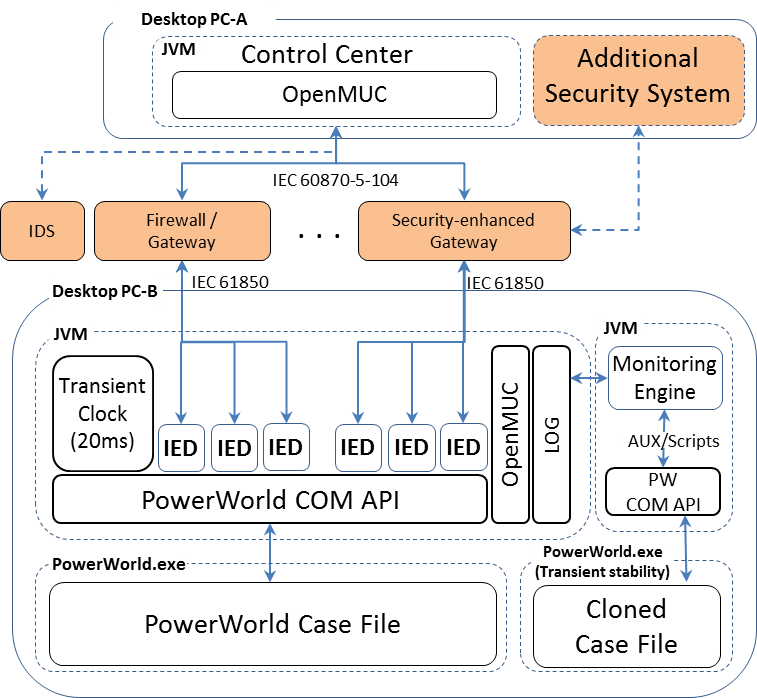 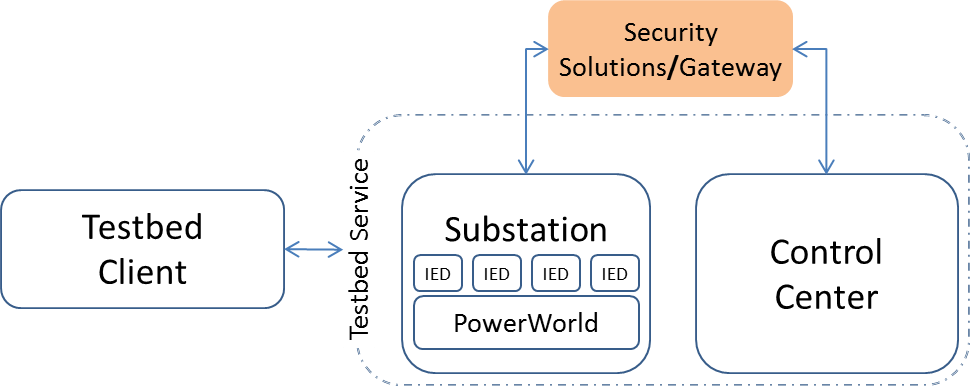 Testbed Client can facilitate execution and management of experiments by offering centralized control of SoftGrid components.
13
SoftGrid Scalability
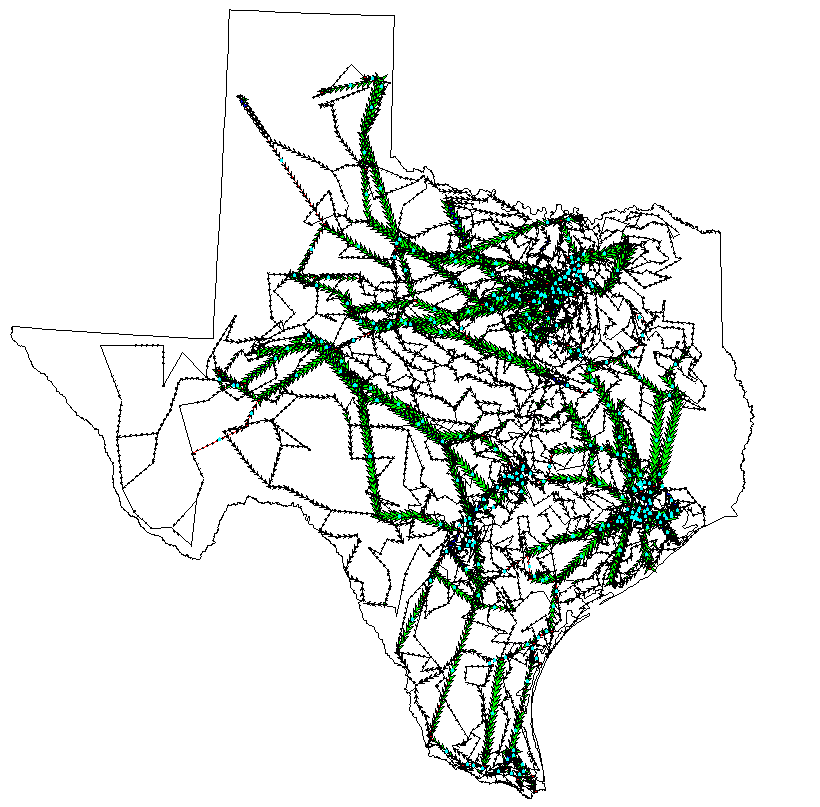 Tested with power grids up to 2000-bus systems
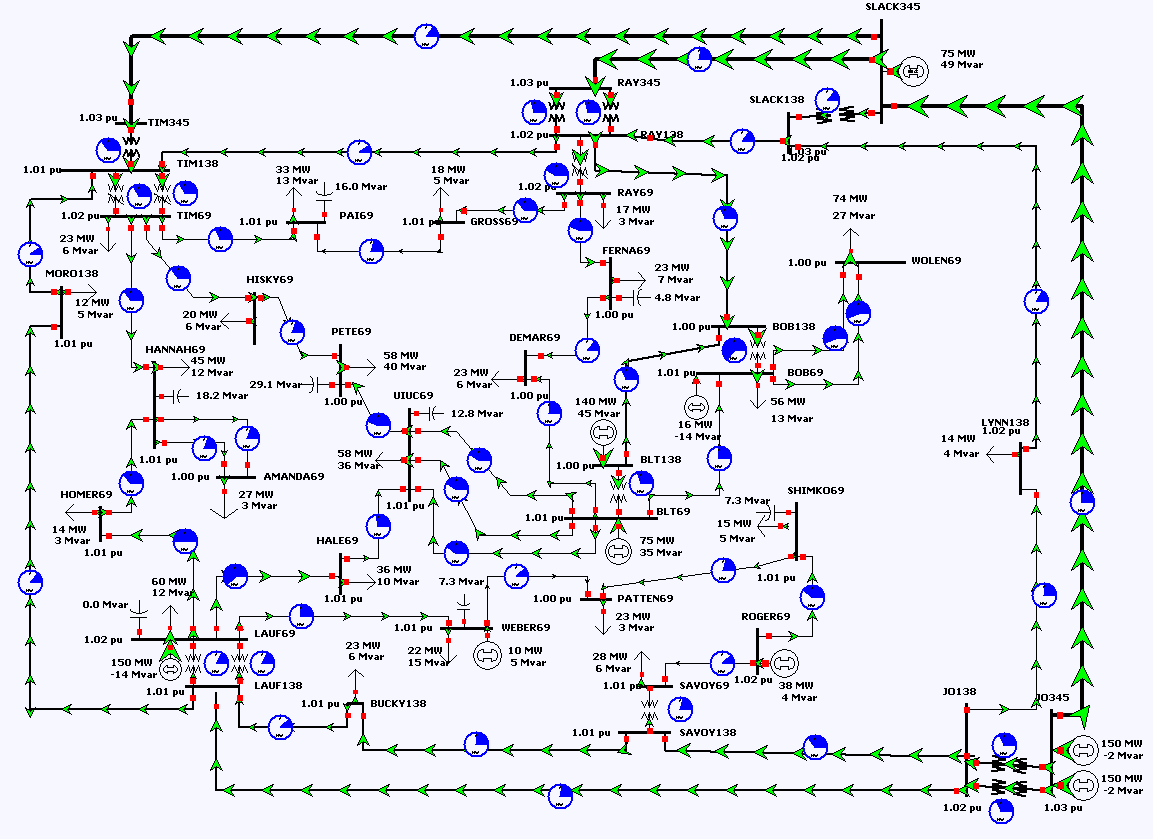 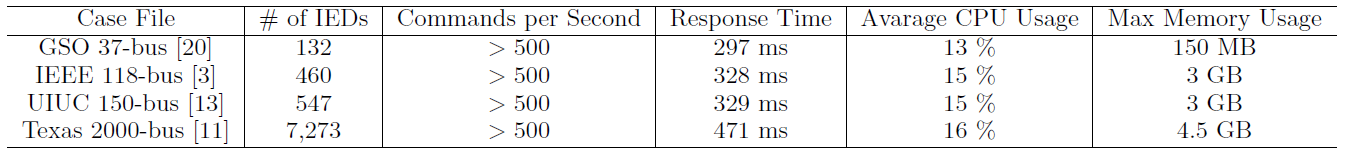 14
Case Study: Evaluating A*CMD Prototype
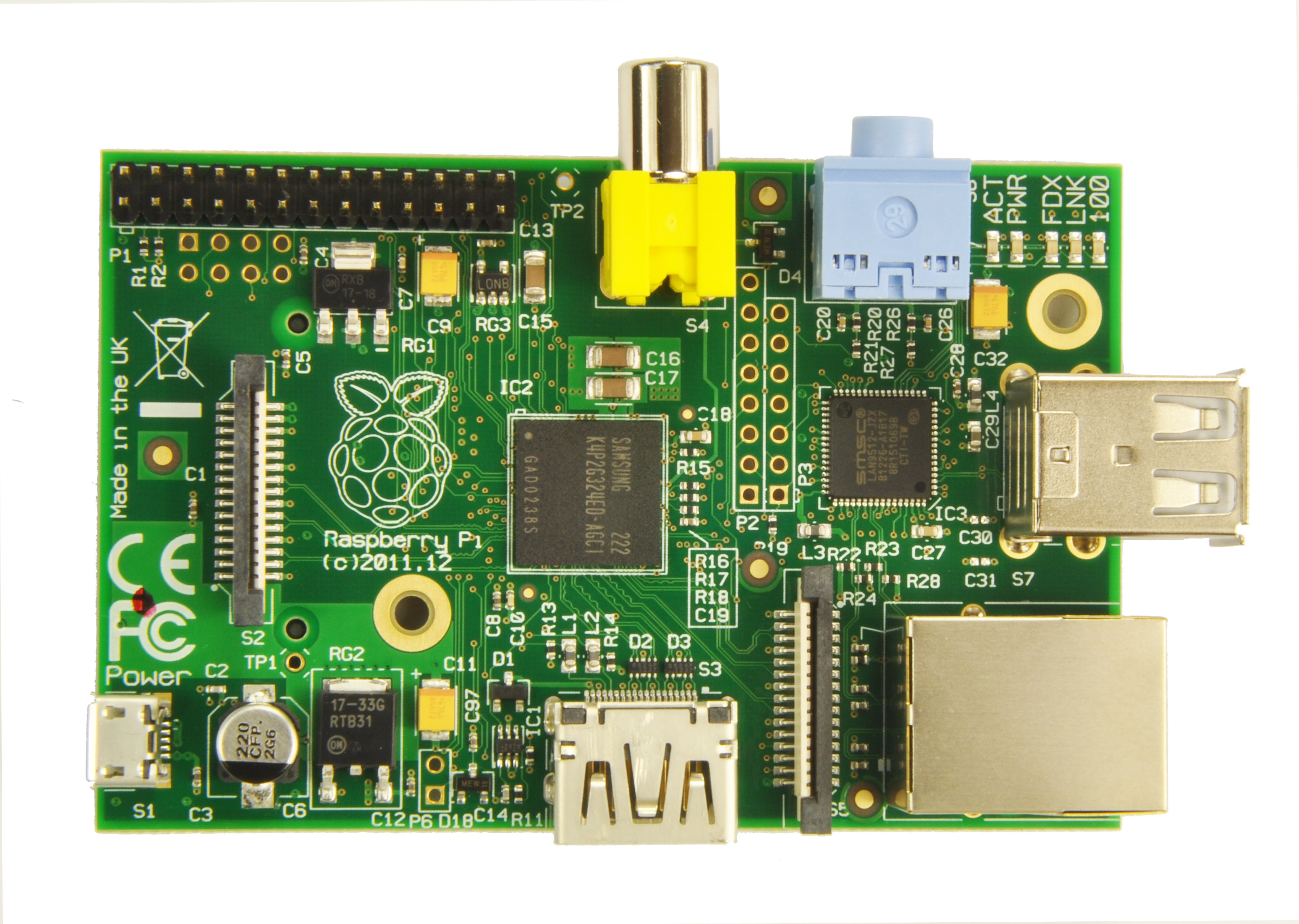 Stress testing


Mitigation of attack impacts
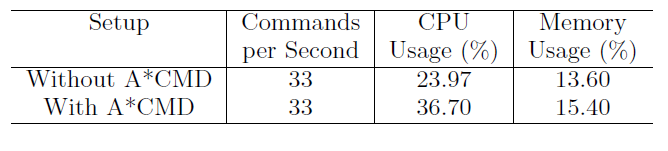 Implemented on Raspberry Pi
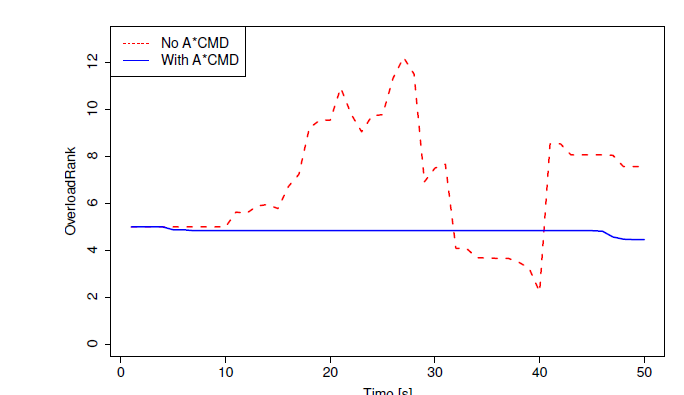 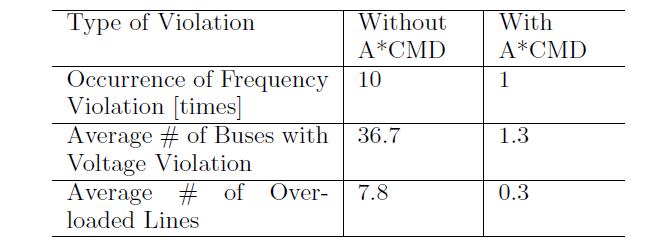 15
How SoftGrid Works
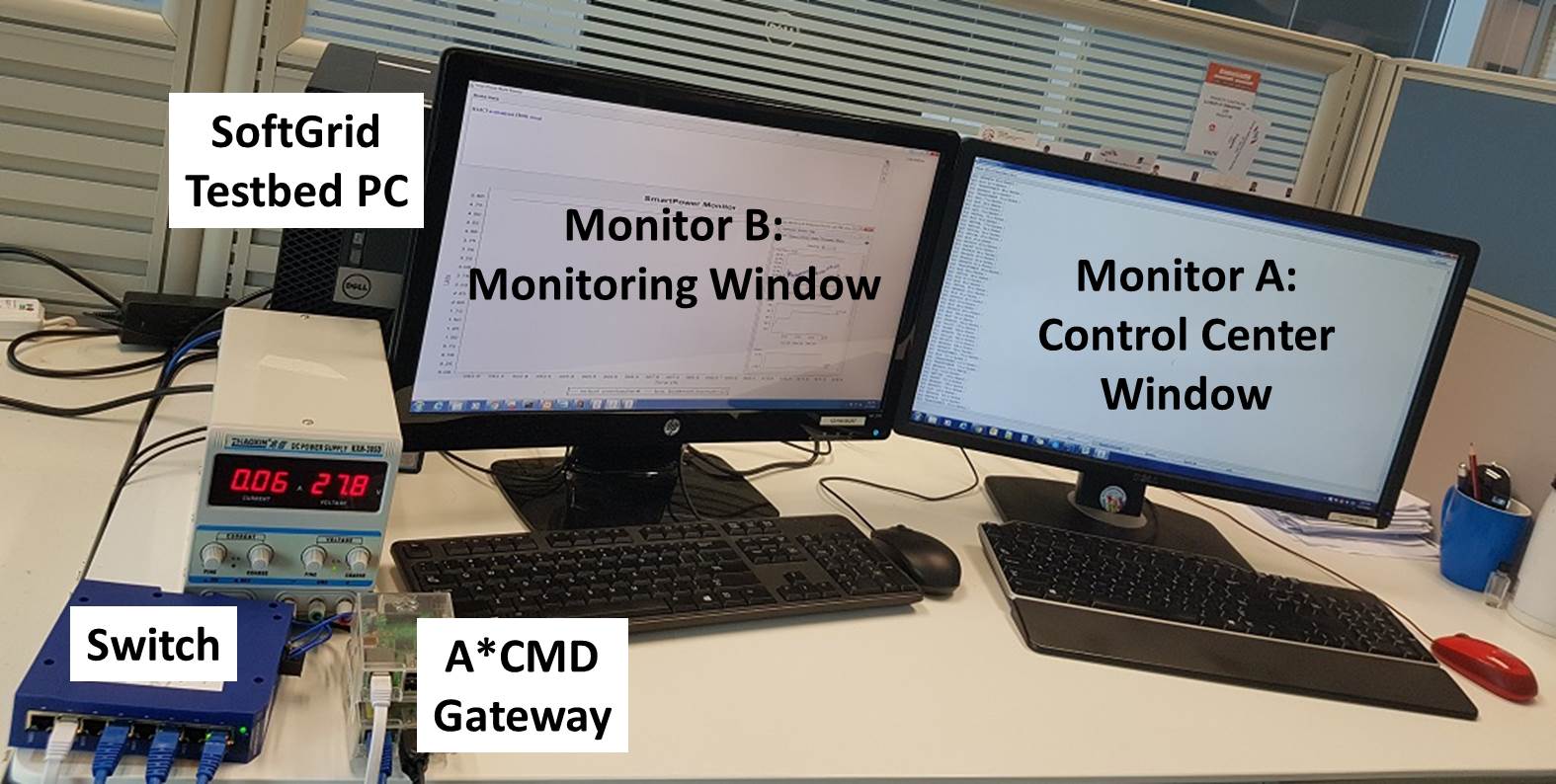 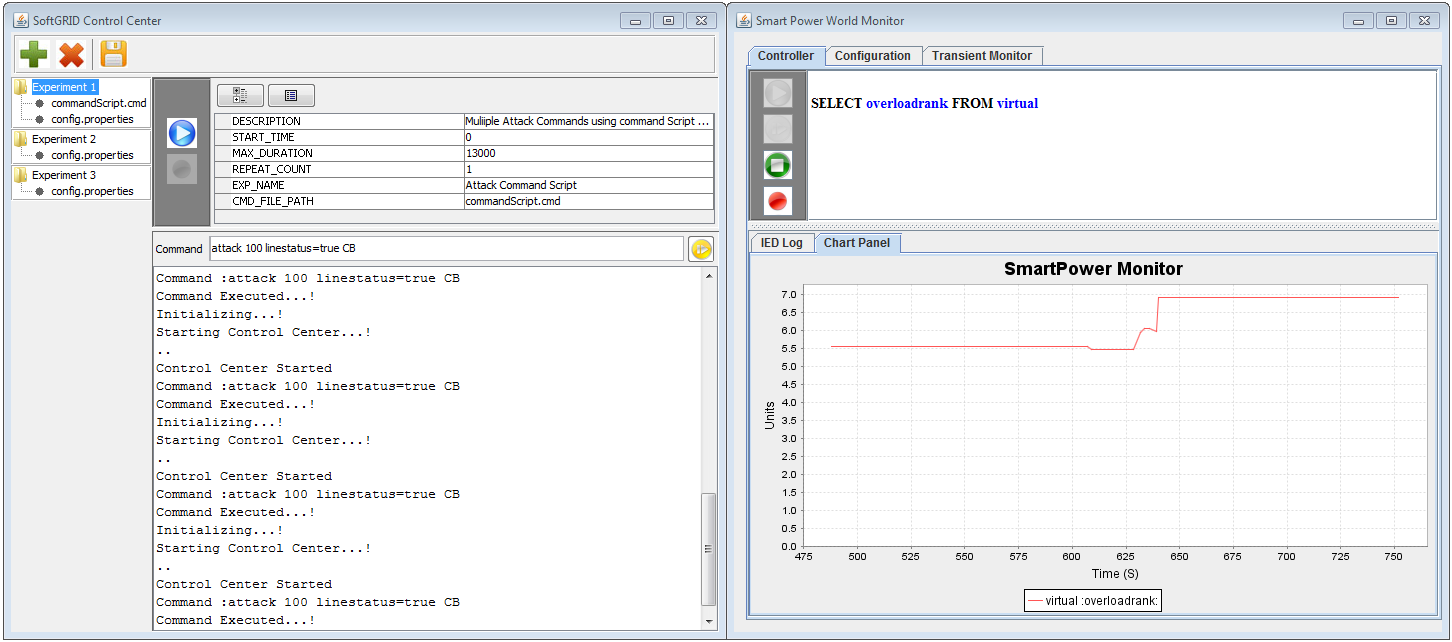 16
Automated IEC 60870/61850 Setup
(2) IEC 61850 SCL files are generated 
      for each IED
(1) Design PowerWorld case file
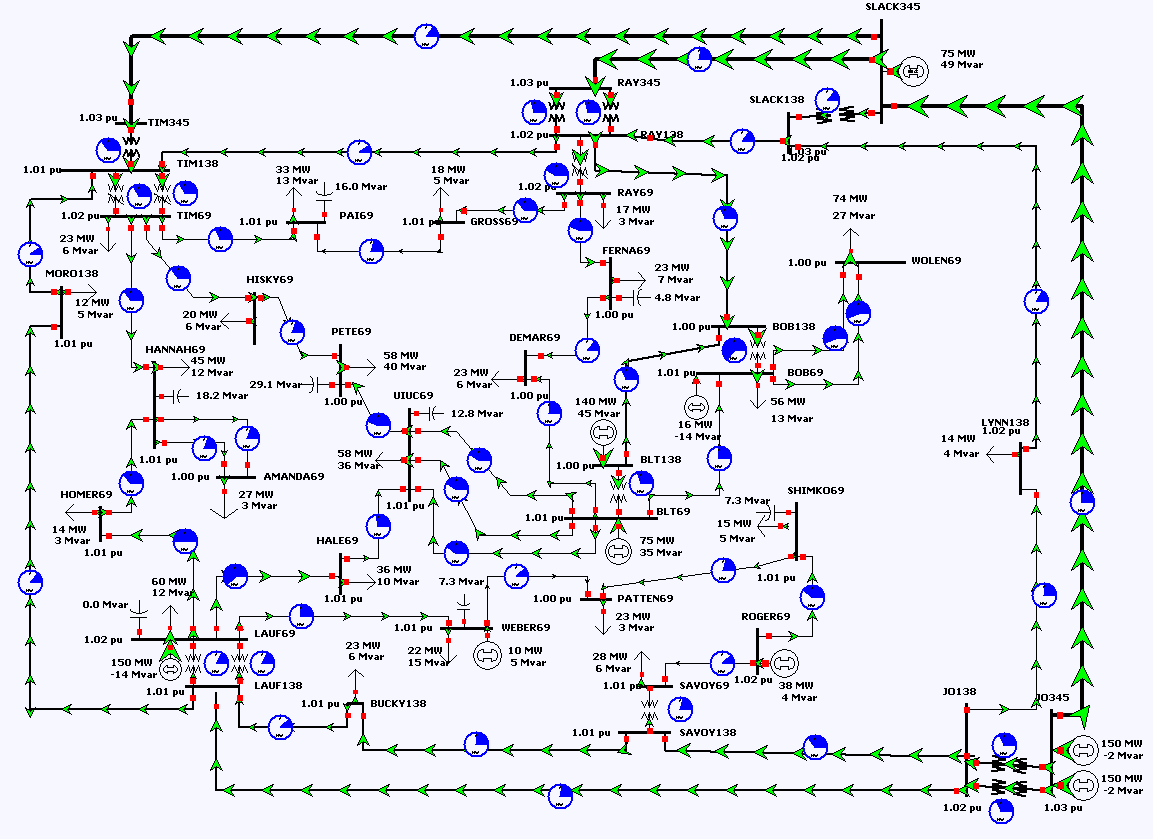 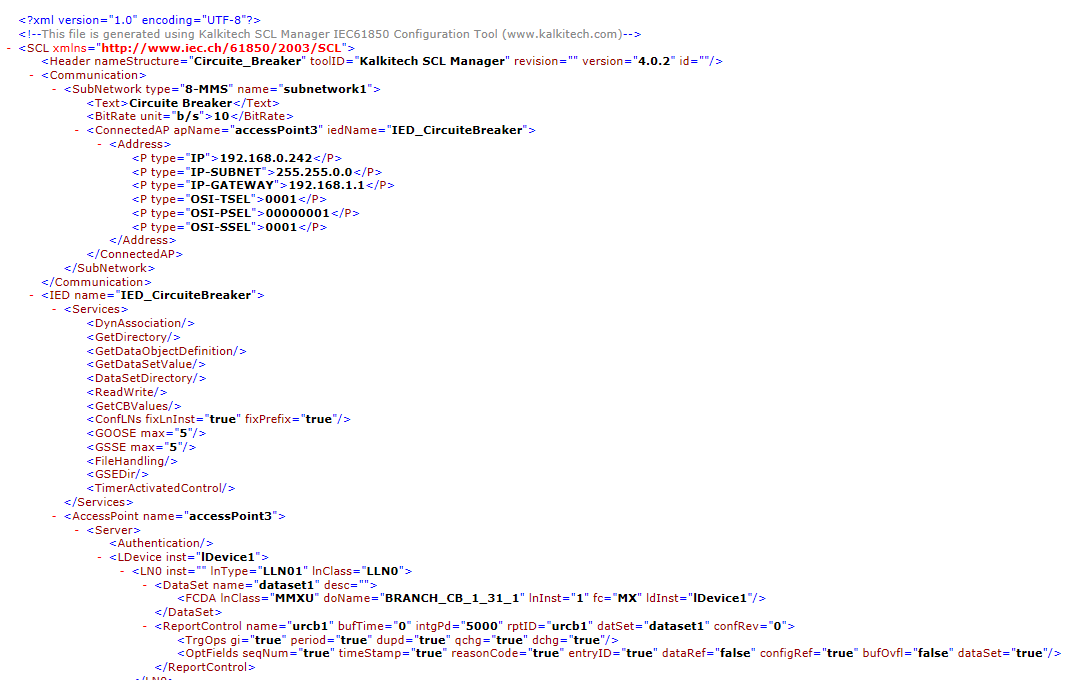 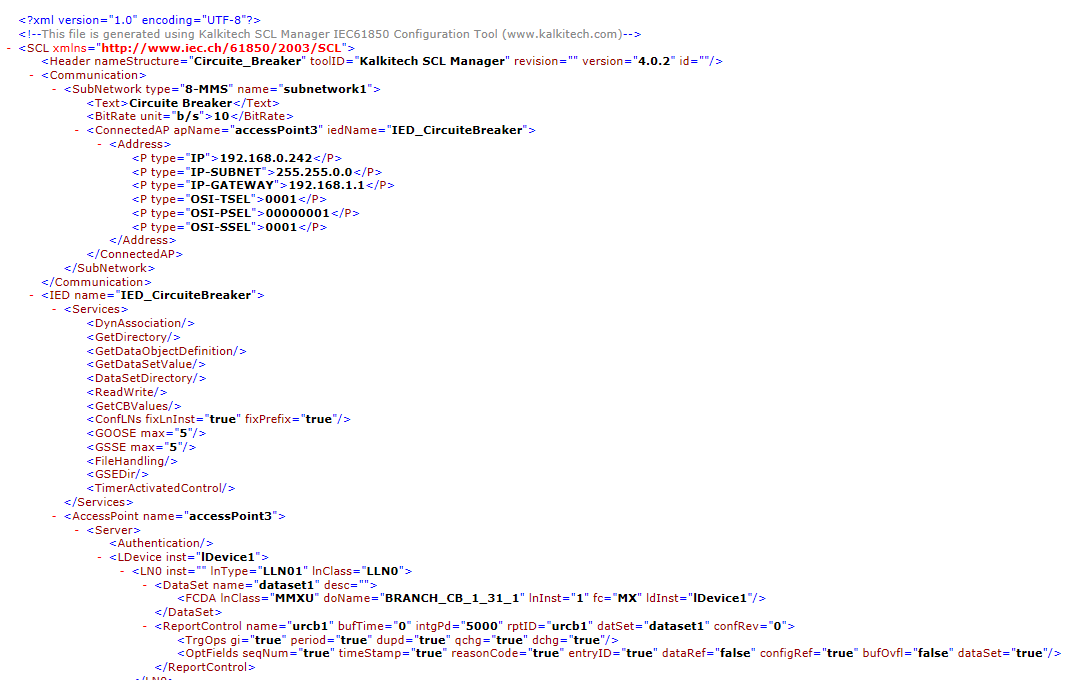 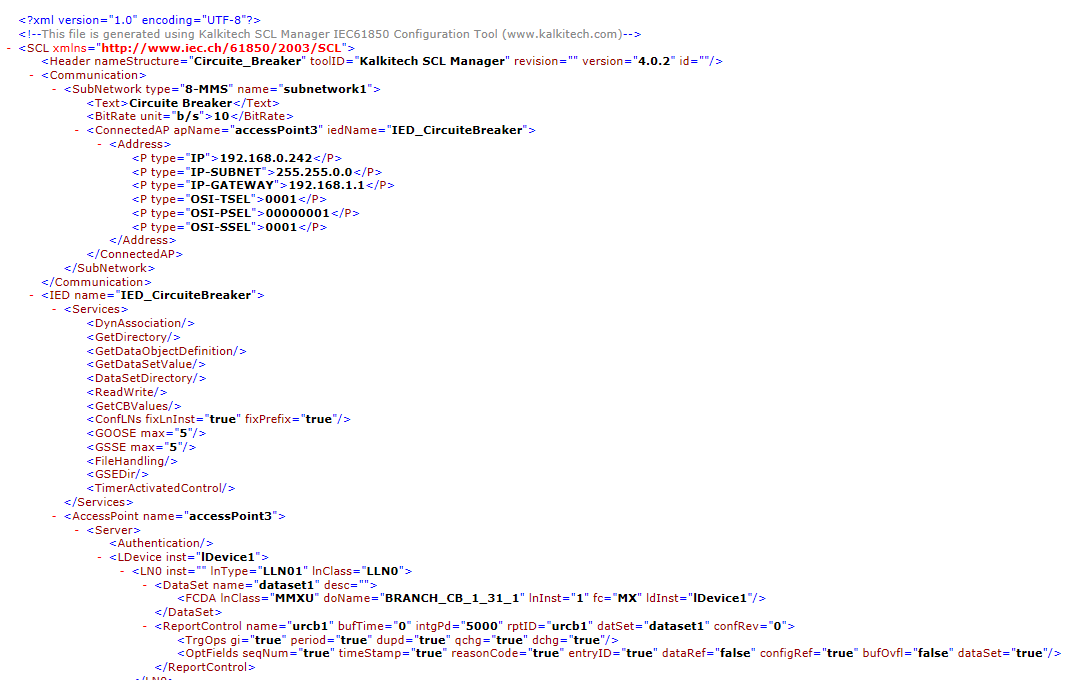 17
Starting IEDs
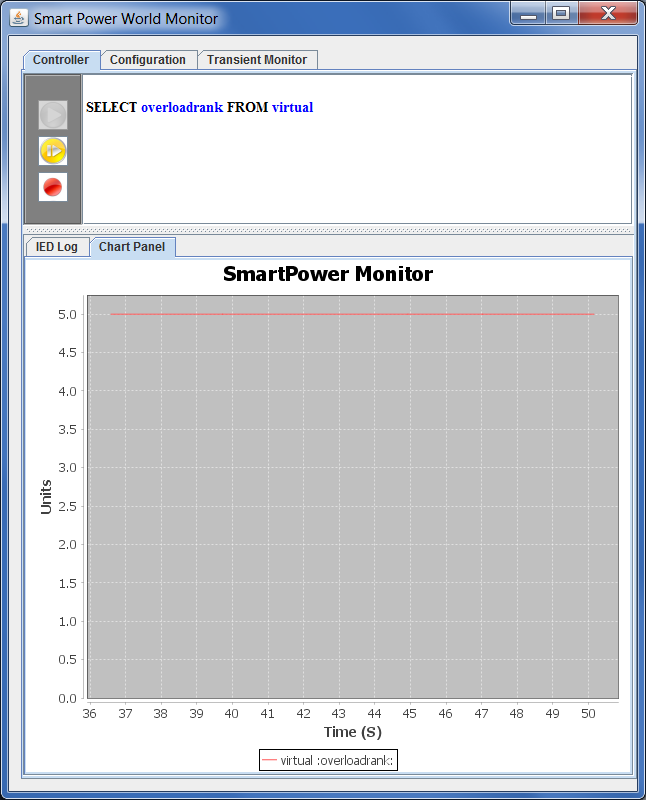 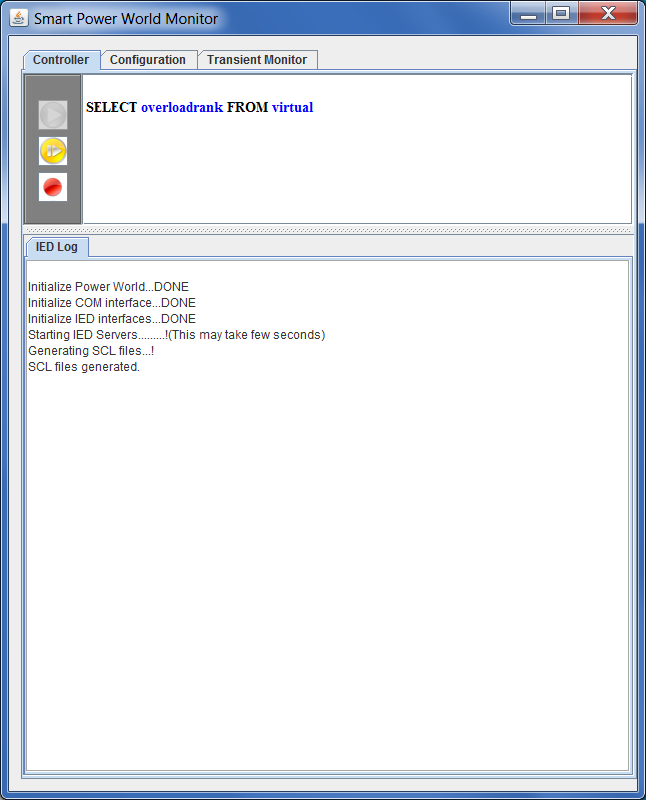 GUI for monitoring power grid status opens
Behind the scene, all IEDs are started according to SCLs.
18
Starting Testbed Client / Control Center
On another JVM, Testbed Client (TC) is started.
TC creates Control Center instance and operates it via Web Service.
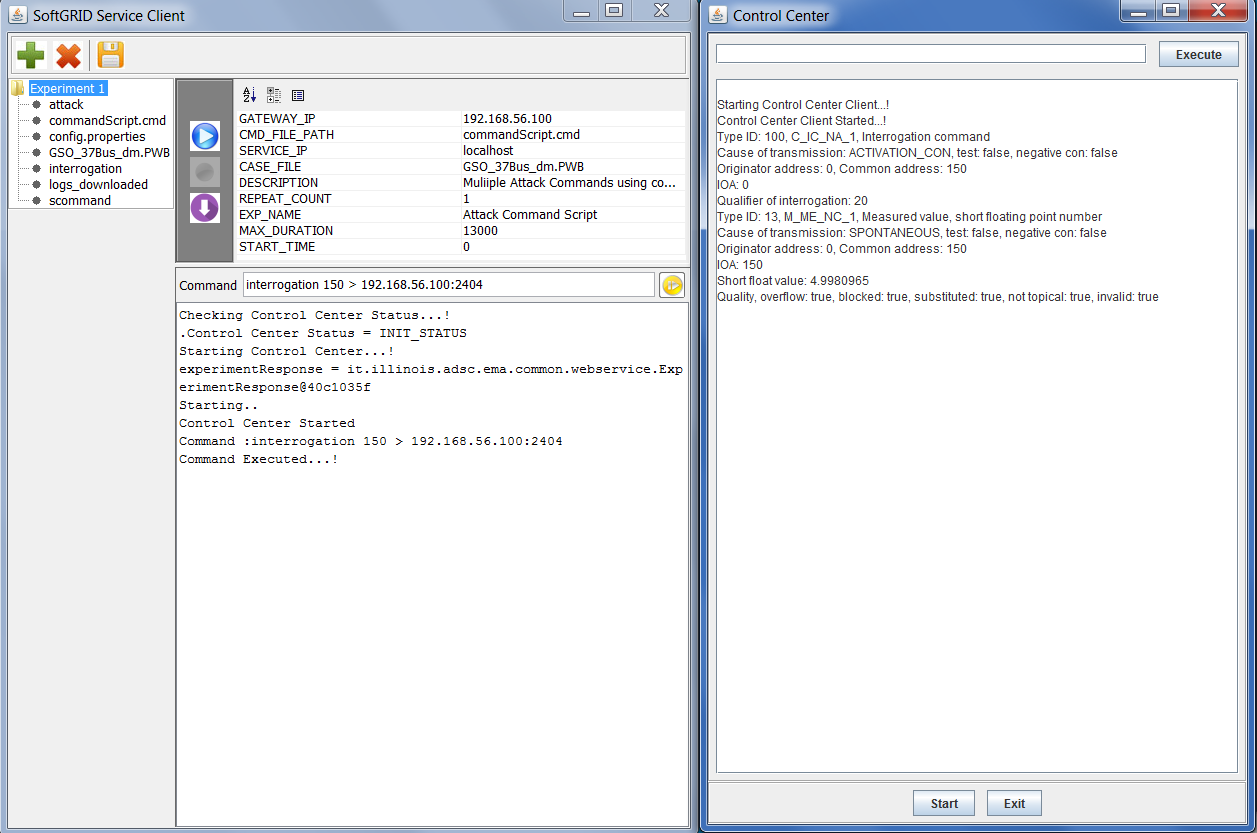 19
Protocol Translation Gateway
SoftGrid also contains simple protocol translation gateway implementation
IEC 60870-5-104 
IEC 61850
Can be configured by generated SCL files
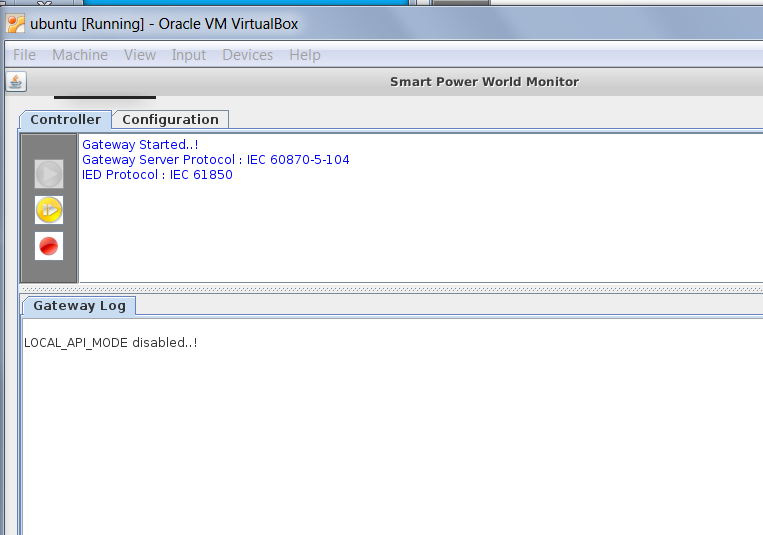 20
Sending Commands
(1) Interrogation command
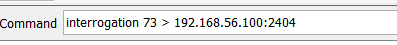 (2) Response from the IED is shown on Control Center Window
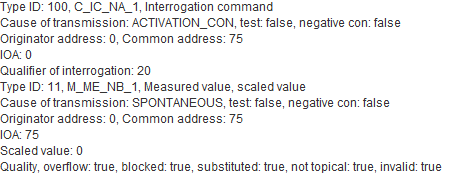 (3) Control command (open a circuit breaker)
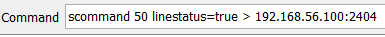 (4) Change in grid status is also visible on IED Monitoring Window
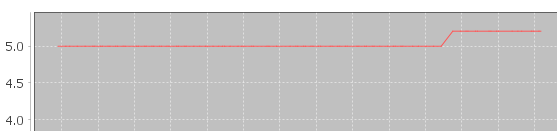 21
Attack Experiment
(1) Commencing attacks (opening 50% of randomly selected circuit breakers)
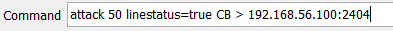 (2) Evaluation of attach impact
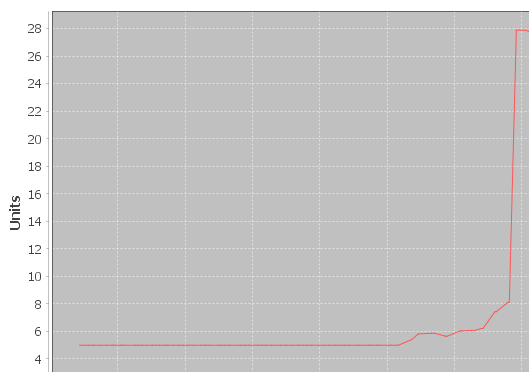 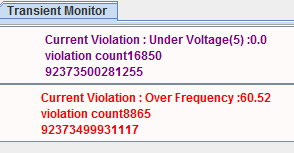 22
Open Source
SoftGrid is an open source project.
Requirements: JDK1.8, Python 2.7, and PowerWorld
For further details and updates, stay tuned at https://www.illinois.adsc.com.sg/softgrid/
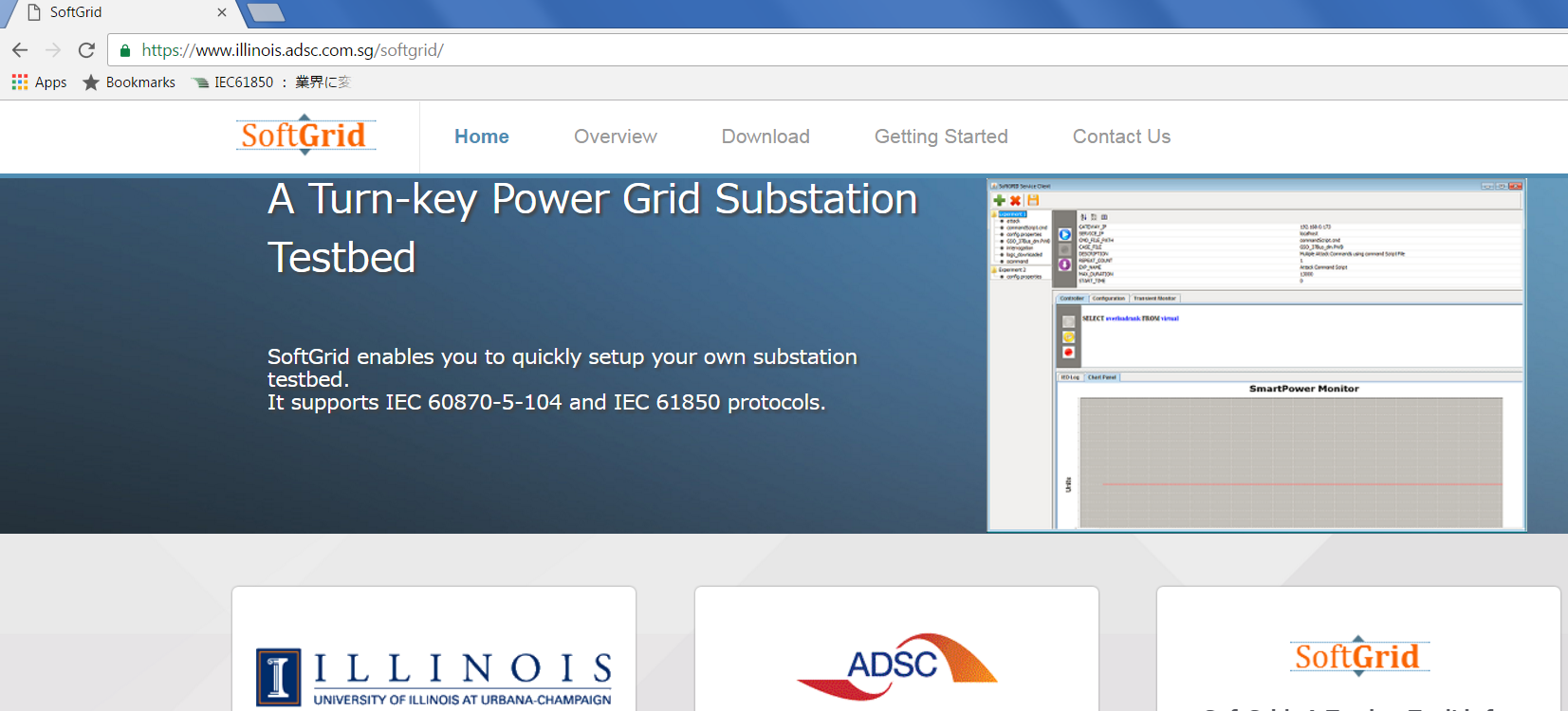 23
Conclusions
SoftGrid is a portable, flexible, scalable, turn-key testing toolkit for substation cybersecurity solutions.
SoftGrid is an open-source project.
Future directions:
Support of other control protocols, e.g., DNP3
Integration of virtual network systems, e.g., Mininet, Emulab
Enhancement of attack vectors
Support of other power flow simulators
24
Thank you very much!
SoftGrid Web Site:
https://www.illinois.adsc.com.sg/softgrid/

Questions and Comments:
softgrid@adsc.com.sg
25